Wiki3C: Exploiting Wikipedia for Context-aware Concept Categorization
Date: 2014/03/04
Author: Peng Jiang, Huiman Hou, Lijiang Chen, Shimin 	  Chen, Conglei Yao, Chengkai Li, Min Wang
Source: WSDM’ 13
Advisor: Jia-Ling Koh 
Speaker: Yi-Hsuan Yeh
Outline
Introduction
Wiki3C: Context-aware Concept Categorization
Experiments
Conclusion
2
Introduction
Wikipedia is a rich human-generated knowledge base containing over 21 million articles organized into millions of categories.

A concept in Wikipedia usually has many categories.

The categories bear different importance in different contexts.
3
Introduction cont’s
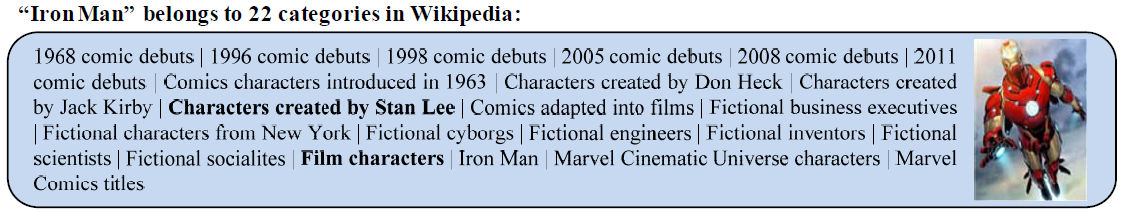 4
Introduction cont’s
Goal:

In this task, we are interested in ranking categories for a concept to determine which categories describe it better with respect to a particular textual context.
5
Wiki3C: context-aware concept categorization
Framework
Category Ranking 
Child Article Selection
Split Article Selection
Compute Relatedness
Basic Model
Probabilistic Model
6
Framework
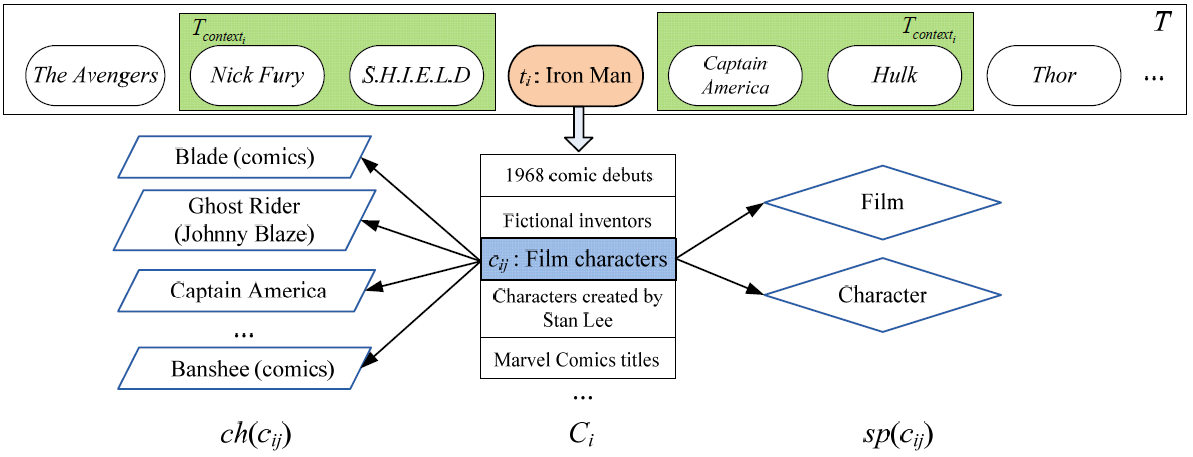 Categories
Child Article
Split Article
7
Category Ranking
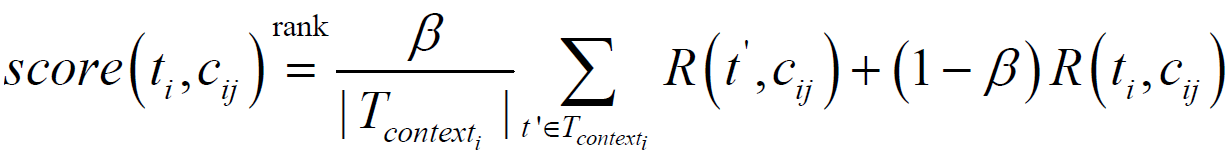 Contextual concepts
Target concept
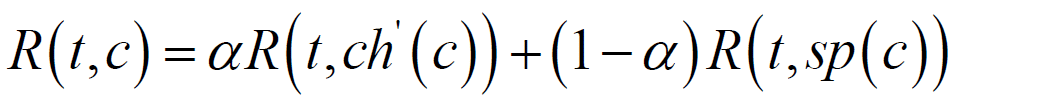 Child articles
Split articles
8
Child Article Selection
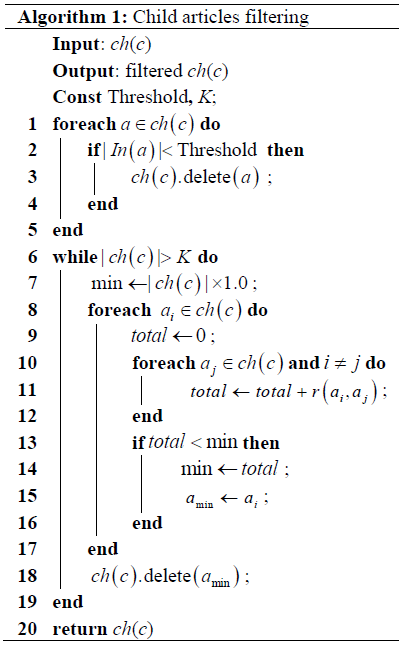 Use K articles with the highest relatedness with other articles in the category to represent the category.
9
Child Article Selection cont’s
Category: “Film characters”
Assume:
     K: 2
     Link threshold: 10
Blade (comic)
Banshee (comic)
Captain America
Ghost Rider
 (Johnny Blaze)
15
18
23
8
0.8
0.5
0.2
10
Child Article Selection cont’s
The relatedness between a concept and filtered child articles:
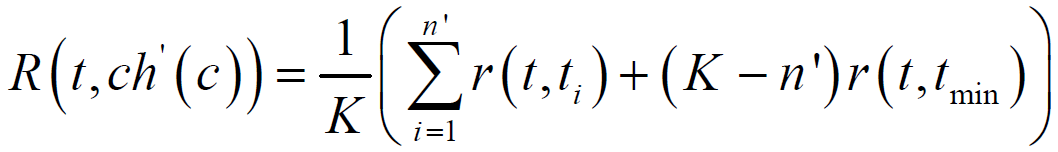 If the number of filtered child articles less then K
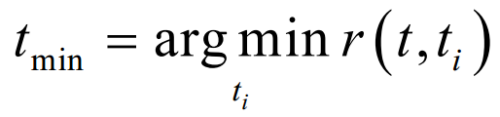 11
Split Article Selection
Select the split article with the maximum relatedness with concept to represent the category.
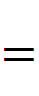 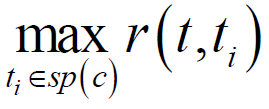 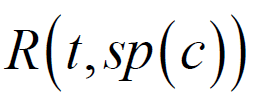 12
Compute Relatedness- Basic Model
The relatedness measuring is based on the comparison of link structures in Wikipedia articles.
Inlink (incoming link)
Outlink (outgoing link)
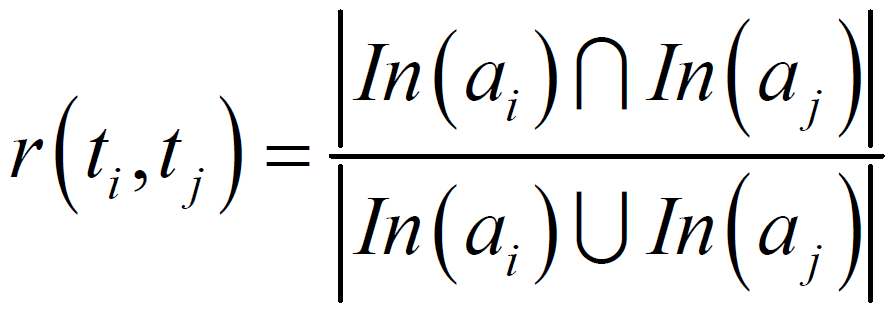 13
Compute Relatedness cont’s- Basic Model
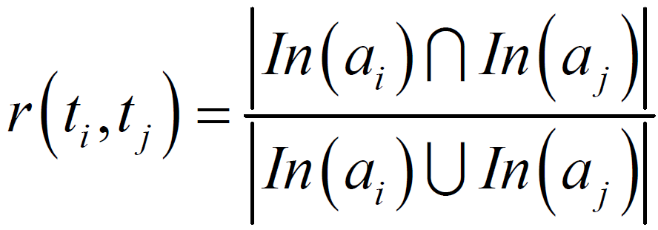 14
Compute Relatedness cont’s- Probabilistic Model
Represent a concept t as a probability distribution over links.
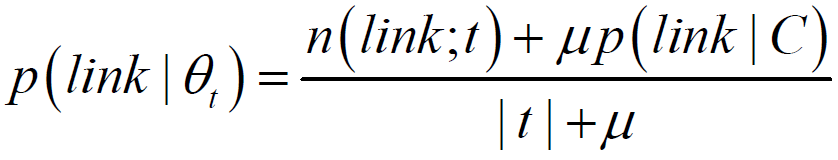 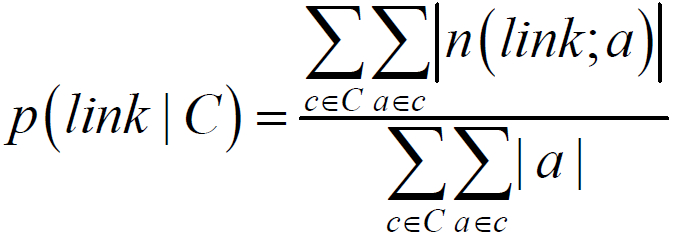 15
Compute Relatedness cont’s- Probabilistic Model
A concept t
Number of 
all link /  link ”US”
10 / 2
t’s categories
100 / 20
120 / 30
80 / 10
16
Compute Relatedness cont’s- Probabilistic Model
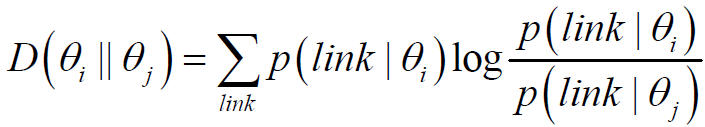 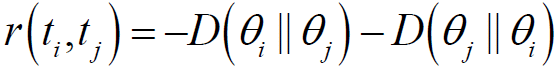 17
Experiments
Data set
Experimental Results
18
Data Set and Evaluation
3072 concepts
39044 categories
7780 relevant categories (human selected)
MAP, R-precision, bpref
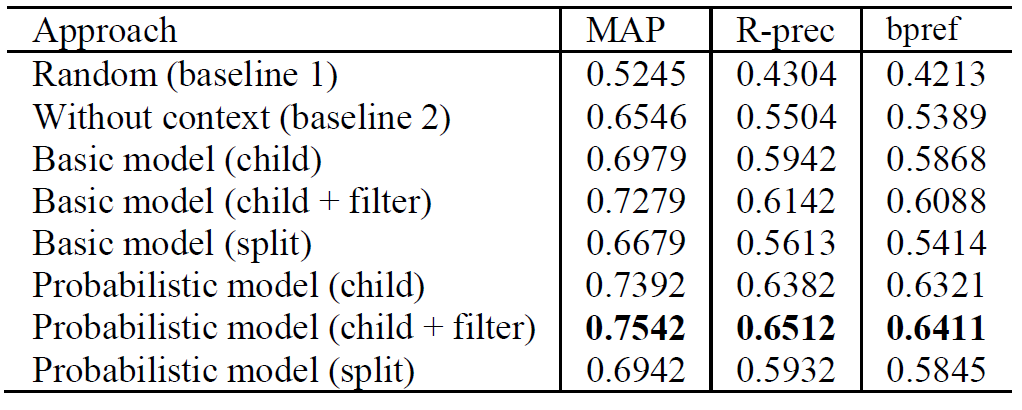 19
Experimental Results
20
Experimental Results cont’s
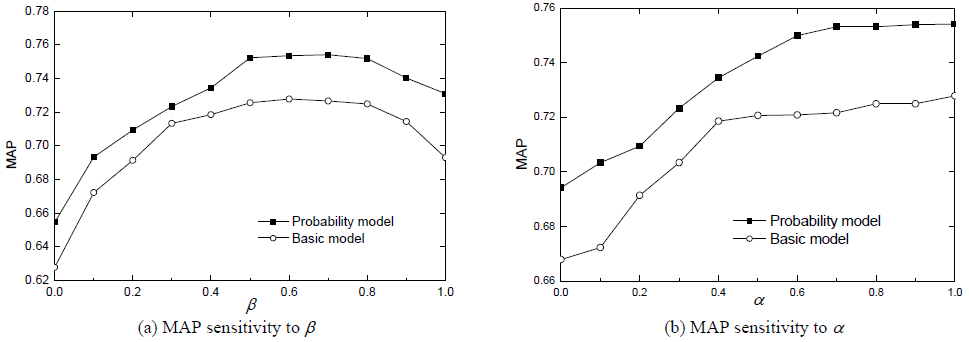 0.7
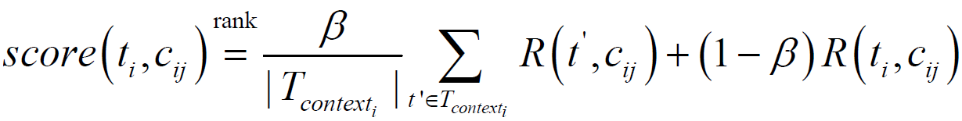 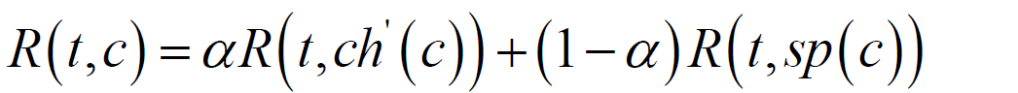 21
Experimental Results cont’s
8
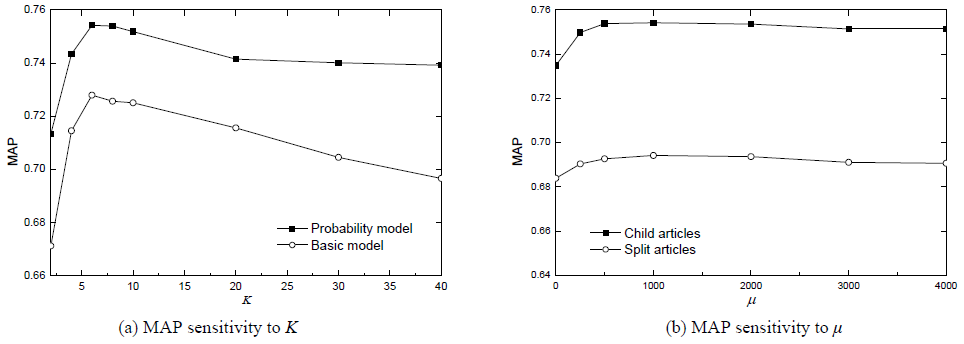 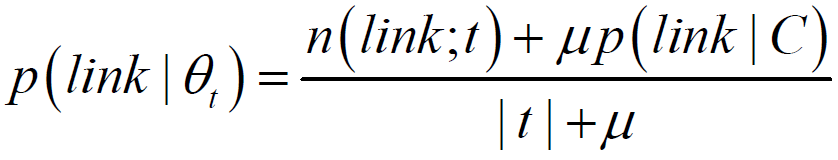 22
conclusion
23
Conclusion
This paper proposes an unsupervised learning solution to the task of context-aware concept categorization, named Wiki3C.
Two strategies of article selection are chosen to represent category.
Use a probabilistic model to compute the semantic relatedness between concepts.
Experimental results prove the effectiveness of Wiki3C.
24
bpref
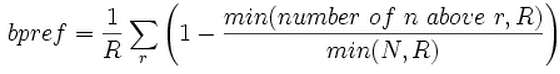 25